ISEA Week 5 – Machine Learning Fundamentals
Lovenoor (Lavi) Aulck
Outline
Level-setting
Model Selection
Warm Up Exercise
Machine Learning Overview
Basics
Programming Exercise
Who Am I?
2019 - Now
2011
2013
2014
2012
2014 - 19
You Will Need…
You will need to have the following python packages installed and working for the demos:
pandas
numpy
seaborn (and/or matplotlib)
sklearn
statsmodels
random
A Data Scientist
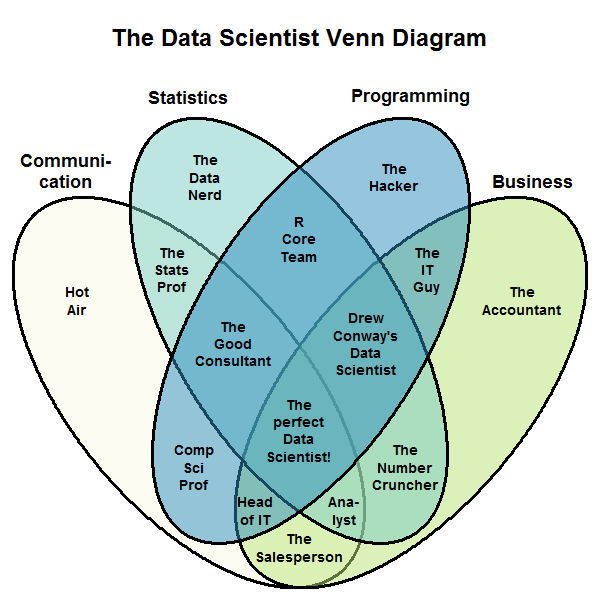 Stephan Kolassa
A Data Scientist
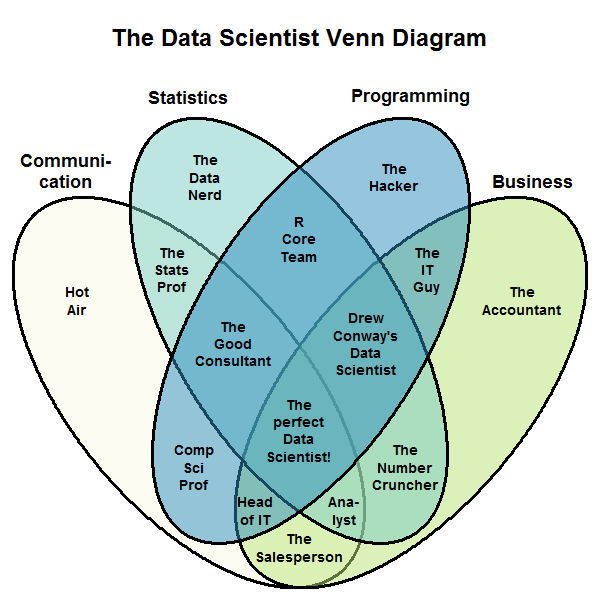 Domain expertise
Stephan Kolassa
A Data Scientist
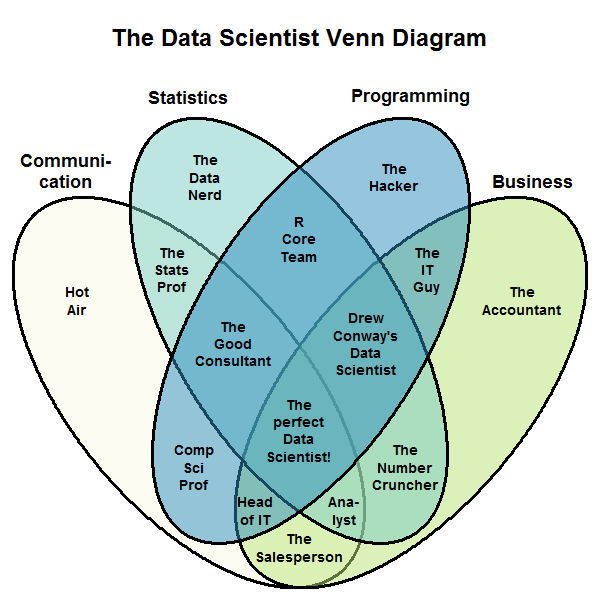 Domain expertise
Critical thinking, creativity, and experimental design?
Stephan Kolassa
A Data Scientist
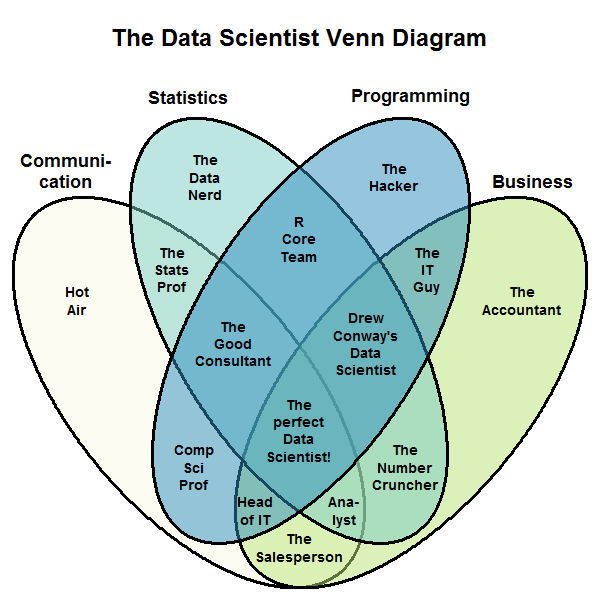 Domain expertise
Critical thinking, creativity, and experimental design?
Stephan Kolassa
A Data Scientist
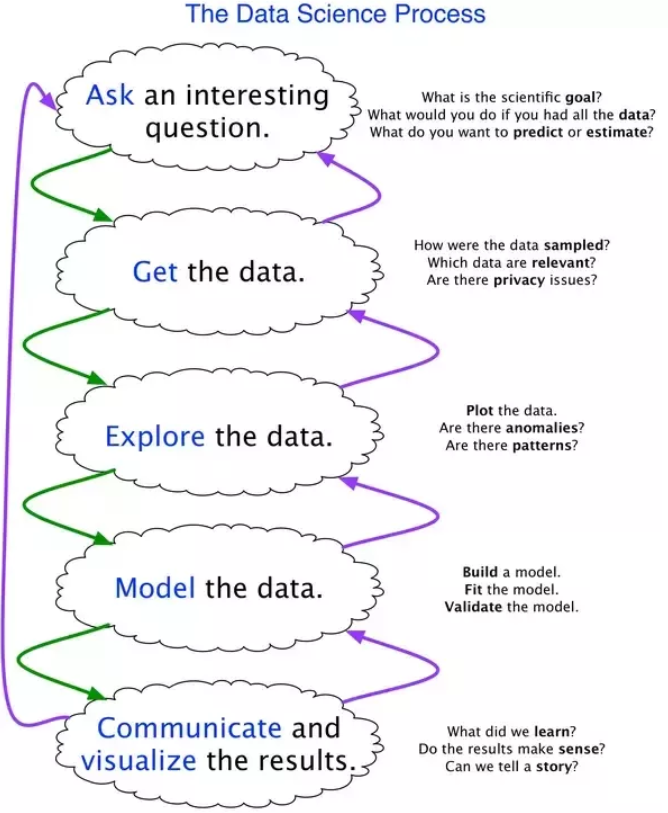 Joe Blitzstein
A Data Scientist
Model the data
Communicate and visualize
Get the data
Explore the data
Ask an interesting question
A Data Scientist
Ask an interesting question
Get the data
Clean/Curate the data
Communicate and visualize
Model the data
Explore the data
A Data Scientist
Data ethics
Ask an interesting question
Get the data
Clean/Curate the data
Communicate and visualize
Model the data
Explore the data
A Data Scientist
Data ethics
Ask an interesting question
Get the data
Clean/Curate the data
Communicate and visualize
Model the data
Explore the data
How To Build A Model (A Game)
Examine outputs from regression model
Build a regression model using explanatory variables of interest
Expand and iterate on model
Clean/curate the data
Explore the data and calculate descriptive statistics of the variables in the dataset
Examine outputs from expanded regression model
We specify a question and ensure we have the data to answer the question
How To Build A Model (A Game)
We specify a question and ensure we have the data to answer the question
Clean/curate the data
Explore the data and calculate descriptive statistics of the variables in the dataset
Build a regression model using explanatory variables of interest
Examine outputs from regression model
Expand and iterate on model
Examine outputs from expanded regression model
Multiple Paradigms of Regression
Statistics/economics: explain a relationship
Ties in with the idea of inference
Multiple Paradigms of Regression
Statistics/economics: explain a relationship
Ties in with the idea of inference

Machine learning: predict the future
Ties in with the idea of prediction
Example: Earnings
Inference
What are the determinants of income?
Do people with children earn more?
On average, how much more will a person earn for each additional year of schooling?
Example: Earnings
Inference
What are the determinants of income?
Do people with children earn more?
On average, how much more will a person earn for each additional year of schooling?

Prediction
What is the predicted income for person X?
What are the descriptors of a person with income Y?
Example: Earnings
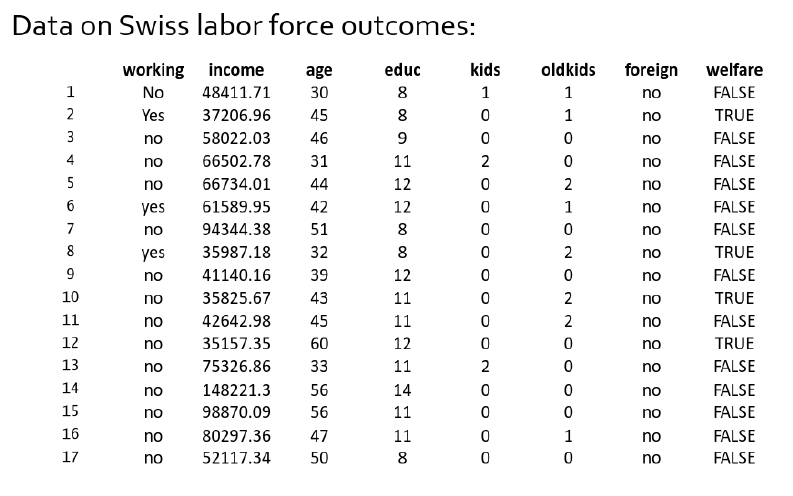 Example: Earnings
Linear regression offers a concise summary of the mean of one variable as a function of the other variable(s) through two parameters: the slope and intercept of the line
Example: Earnings
Linear regression offers a concise summary of the mean of one variable as a function of the other variable(s) through two parameters: the slope and intercept of the line

Model:
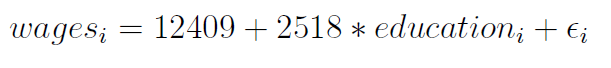 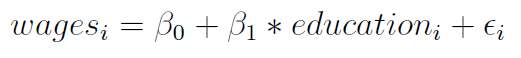 Example: Earnings
Linear regression offers a concise summary of the mean of one variable as a function of the other variable(s) through two parameters: the slope and intercept of the line

Model:

Have we measured the causal effect of an additional year of education on wages?
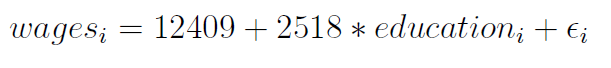 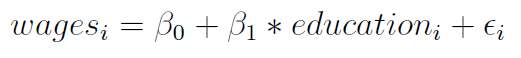 Example: Earnings
Linear regression offers a concise summary of the mean of one variable as a function of the other variable(s) through two parameters: the slope and intercept of the line

Model:

Have we measured the causal effect of an additional year of education on wages?
With another year of education, will I definitely earn $2,518 more?
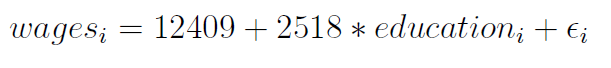 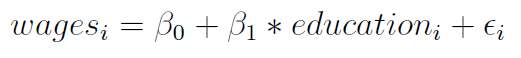 The Model Is Right…?
“All models are wrong but some are useful”
- George Box			

“… all models are limited by the validity of the assumptions on which they ride”
- Collier, Sekhon, and Stark		

“Assumptions behind models are rarely articulated, let alone defended.”
- David Freedman
Models for Predictions
All models are, in small or large part, wrong
Miss features, omit dependencies, make assumptions, etc
Models for Predictions
All models are, in small or large part, wrong
Miss features, omit dependencies, make assumptions, etc

Models provide a simplification
Require assumptions
Require some understanding/intuition
Models for Predictions
All models are, in small or large part, wrong
Miss features, omit dependencies, make assumptions, etc

Models provide a simplification
Require assumptions
Require some understanding/intuition

But… what do we need for prediction?
Models for Predictions
But… what do we need for prediction?	
If all we care about is predicting some target variable, maybe we can just ignore some of the messy assumptions and focus on specific metrics?
Models for Predictions
But… what do we need for prediction?	
If all we care about is predicting some target variable, maybe we can just ignore some of the messy assumptions and focus on specific metrics?

A critical concern of machine learning is the ability to build models that accurately generalize while a critical concern of econometrics is the ability to build models that capture relationships
What is Machine Learning?
Machine learning is the science of getting computers to act without being explicitly programmed

Machine learning is a scientific discipline that explores the construction and study of algorithms that learn from data

Machine learning is a natural outgrowth at the intersection of computer science and statistics
What is Machine Learning?
Artificial Intelligence
Machine Learning
Deep Learning
??
Borrowed from Nvidia
2010s
1950s
What is Machine Learning?
Traditional Programming
Data
Computer
Output
Program
Machine Learning
?
What is Machine Learning?
Traditional Programming
Data
Data
Output
Program
Computer
Computer
Program
Output
Machine Learning
What is Machine Learning?
“Learning is (like) farming, which lets nature do most of the work. Farmers combine seeds and nutrients to grow crops. Learners combine knowledge with data to grow programs.”
- Pedro Domingos
“Flavors” of Machine Learning
Supervised learning
Unsupervised learning
Semi-supervised learning
Reinforcement learning
Supervised Learning
We know the “correct” answer for values
We’re trying to model the input (independent) variables as they relate to the output (dependent) variables
Examples 
Predicting whether a student will graduate from a university
Predicting salary upon graduation
Other examples?
Unsupervised Learning
We don’t know the “correct” answer for values
We’re trying to discover underlying structure
Examples 
Extracting topics/themes from textual surveys of students
Understanding the relationships between different departments/programs
Finding bottlenecks in student course offerings
“Pop” Quiz
Would you address each of the below with a supervised or unsupervised learning algorithm?
Given email labelled spam or not, build a spam detector
Given news articles on the web, group them into sets based on topic
Given a database of customer data, find market segments/customer groups
Given patients with a disease, determine if new patients have the disease
Given phone records of individuals, determine which are the wealthiest
Given phone records of individuals and survey data about their income, predict the incomes of new subscribers
Semi-supervised Learning
We know the “correct” answer for some values
The input data contains both labelled and unlabeled instances
Examples?
Reinforcement Learning
We develop “agents” that seek to maximize “reward”
We’re trying to build models that will seek to maximize some gain
Examples 
Creating personalized curricula for students
Creating educational content for students
ML Basics
Thousands of ML algorithms
No one knows them all
Often tweaks or small improvements to existing approaches
ML Basics
Thousands of ML algorithms
No one knows them all
Often tweaks or small improvements to existing approaches
Every ML algorithm has three components
The representation (the model)
The evaluation (the cost/objective function)
The optimization (the search)
Designing for Prediction: Key Ideas
Generalization and overfitting
Training, validation, and test data
Evaluation metrics
Baselines
Error analysis
Modeling Education and Income
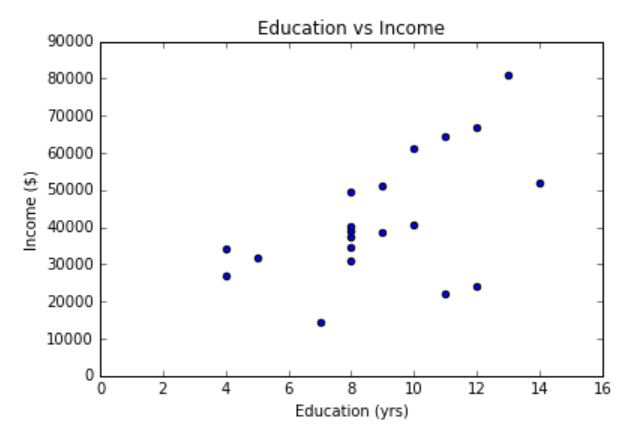 Modeling Education and Income
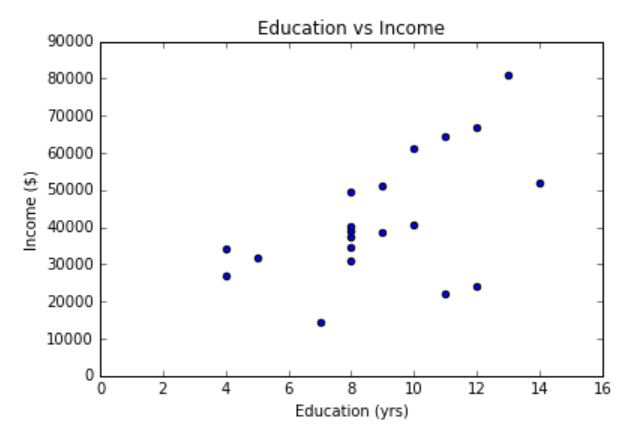 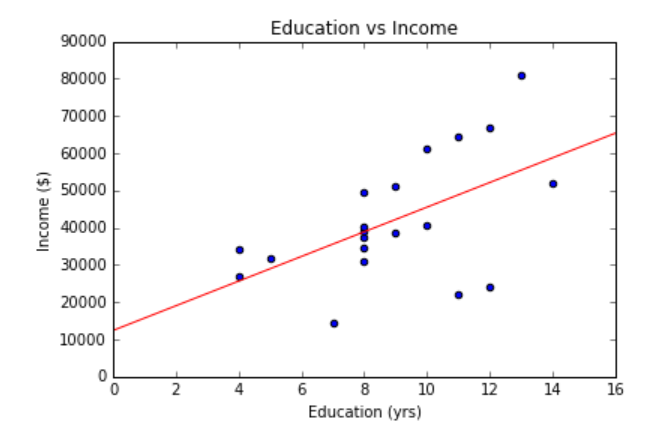 Modeling Education and Income
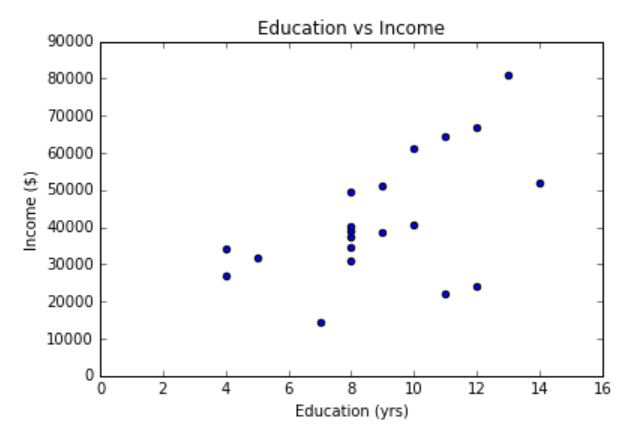 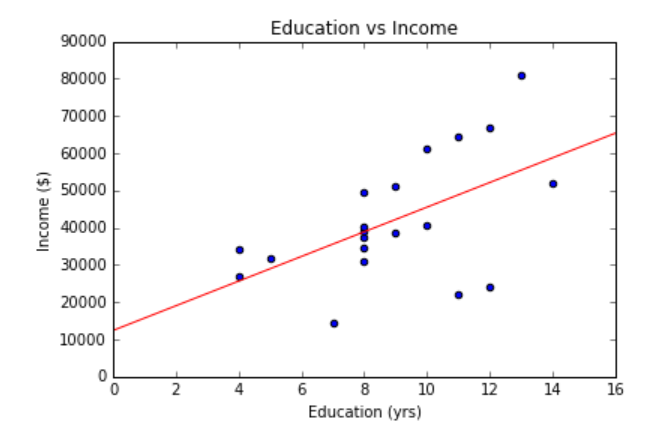 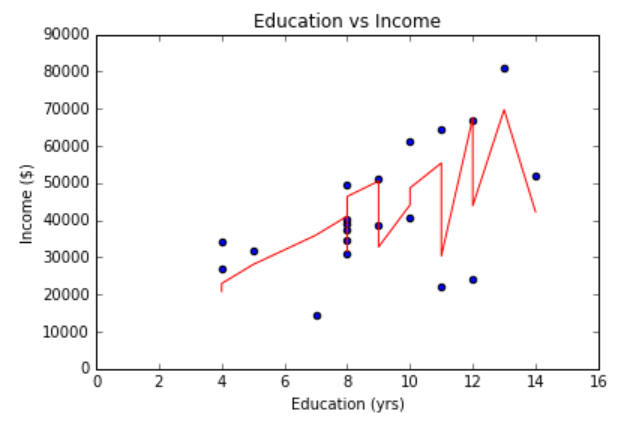 Modeling Education and Income
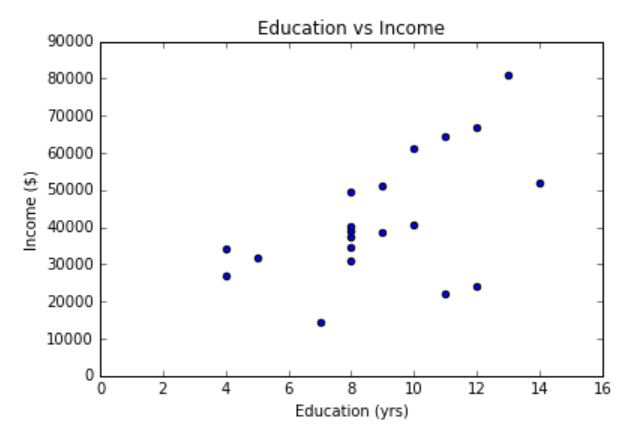 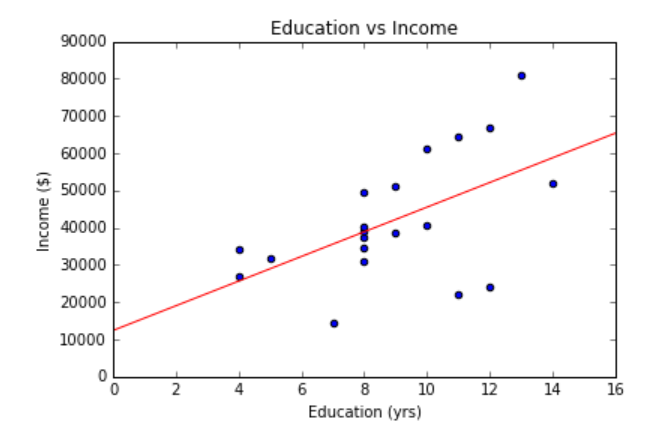 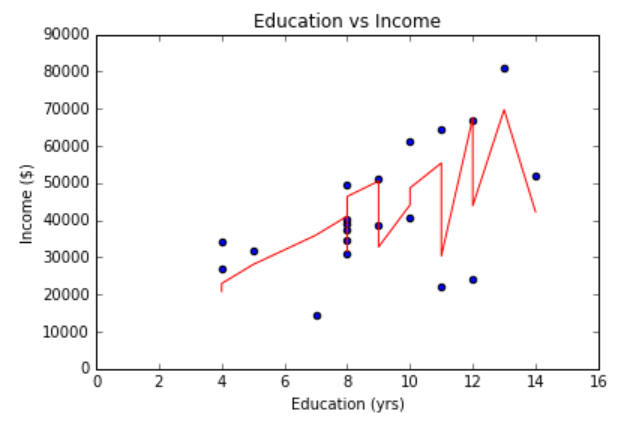 “Kitchen Sink”
One Variable
Plotting
Modeling Education and Income
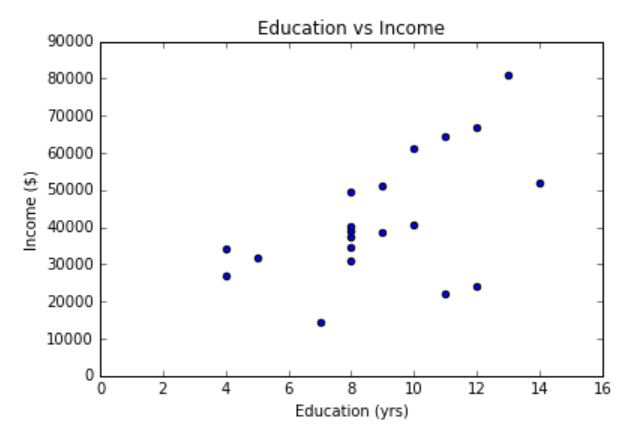 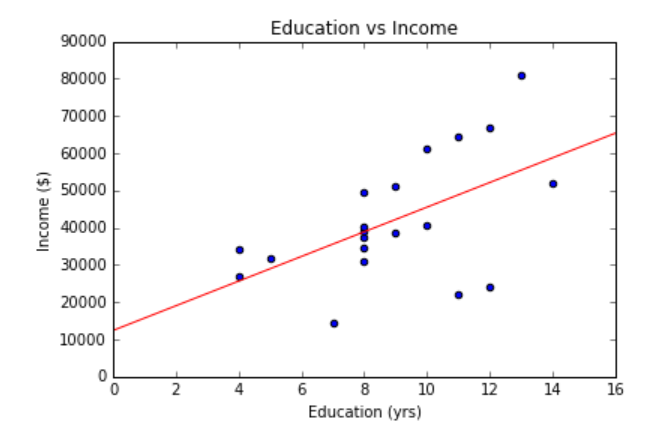 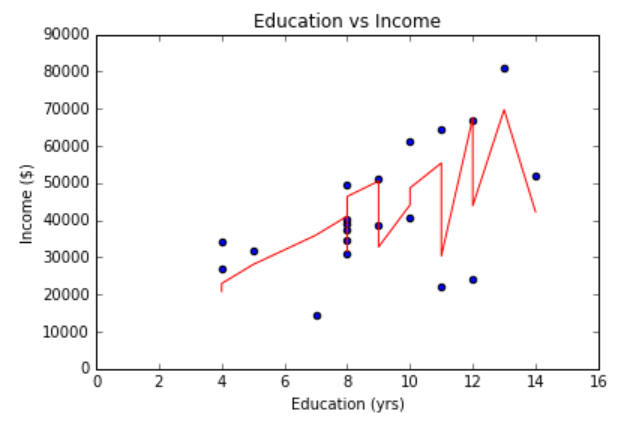 “Kitchen Sink”
One Variable
Plotting
Which of these would you trust for predictions when education is 8 years?
Modeling Education and Income
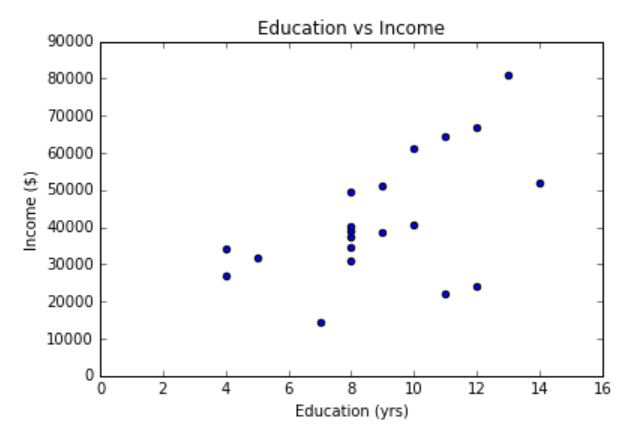 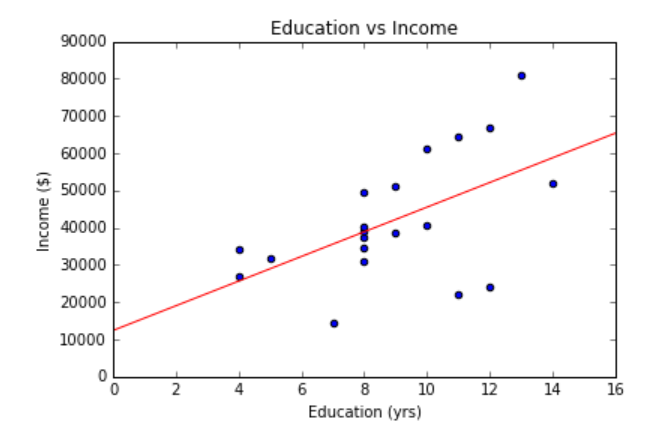 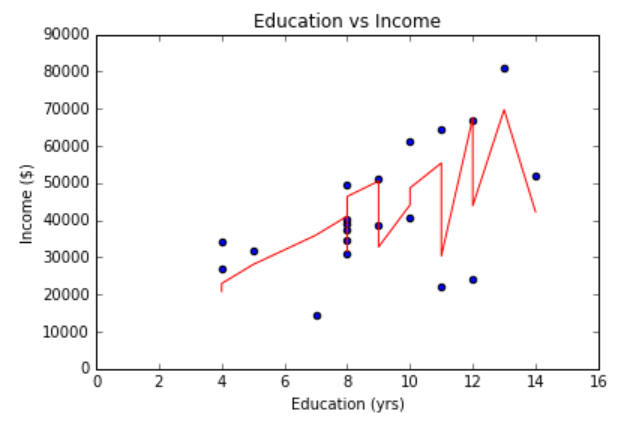 “Kitchen Sink”
One Variable
Plotting
Which of these would you trust for predictions when education is 8 years?
What about 16 years? What about 0 years?
Notebook #1
Determining Model Fit
Adding more features will generally improve the “fit” of your model
Determining Model Fit
Adding more features will generally improve the “fit” of your model
As the number of features we have approaches or exceeds the number of observations, the model can fit really, really well
Of course, M > N can also lead to non-unique solutions!
Determining Model Fit
Adding more features will generally improve the “fit” of your model
As the number of features we have approaches or exceeds the number of observations, the model can fit really, really well
Of course, M > N can also lead to non-unique solutions!
Should we keep adding features? Is this what we want?
The ML Dilemma
We want to find a balance between modeling the data we have while also being able to generalize to unseen data
Population
What we built our model on
The data we want to predict
The ML Dilemma
We want to find a balance between modeling the data we have while also being able to generalize to unseen data
Population
What we built our model on
The data we want to predict
The ML Dilemma
variance
We want to find a balance between modeling the data we have while also being able to generalize to unseen data
bias
Population
What we built our model on
The data we want to predict
Bias-Variance Tradeoff
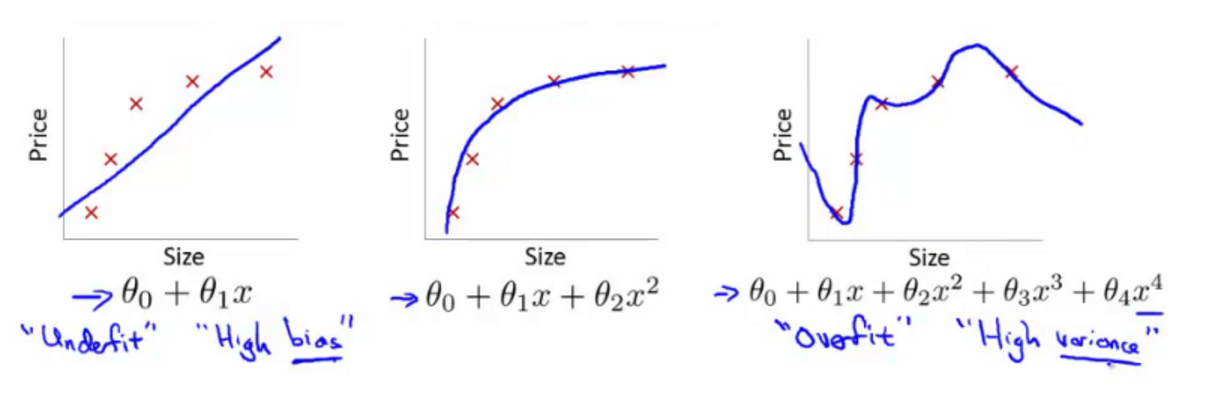 holehouse.org
Bias-Variance Tradeoff: the problem of simultaneously minimizing two sources of error that prevent generalization
Overfitting and Underfitting
More formally: overfitting is when we have too high of variance in our model with respect to bias

More formally: underfitting is when we have too high of bias in our model with respect to variance
Overfitting and Underfitting
More formally: overfitting is when we have too high of variance in our model with respect to bias

More formally: underfitting is when we have too high of bias in our model with respect to variance

How do we know?
Overfitting and Underfitting
More formally: overfitting is when we have too high of variance in our model with respect to bias

More formally: underfitting is when we have too high of bias in our model with respect to variance

How do we know? Validation!
Training, Validation, and Test Data
Training set: a set of examples used for learning, to which we fit parameters of a model
Training, Validation, and Test Data
Training set: a set of examples used for learning, to which we fit parameters of a model
Validation set: a set of examples used to tune model hyperparameters of a model (often a subset of the training set)
Training, Validation, and Test Data
Training set: a set of examples used for learning, to which we fit parameters of a model
Validation set: a set of examples used to tune model hyperparameters of a model (often a subset of the training set)
Test set: a set of examples used only to assess the performance of a fully-specified model. DO NOT look at the test data to guide model design!!
Training, Validation, and Test Data
Training set: a set of examples used for learning, to which we fit parameters of a model
Validation set: a set of examples used to tune model hyperparameters of a model (often a subset of the training set)
Test set: a set of examples used only to assess the performance of a fully-specified model. DO NOT look at the test data to guide model design!!
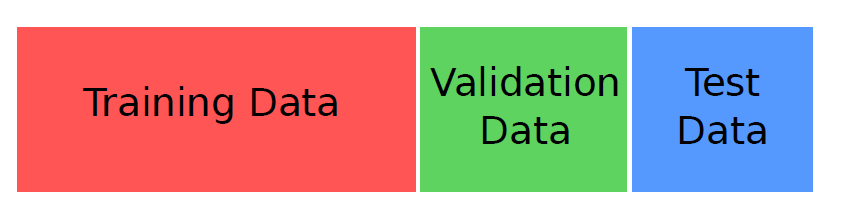 Test Data
Until you’re ready to report final results…
Do not peek at your test data!! Do not peek at your test data!! Do not peek at your test data!! Do not peek at your test data!! Do not peek at your test data!! Do not peek at your test data!! Do not peek at your test data!! Do not peek at your test data!! Do not peek at your test data!! Do not peek at your test data!! Do not peek at your test data!! Do not peek at your test data!! Do not peek at your test data!! Do not peek at your test data!! Do not peek at your test data!! Do not peek at your test data!! Do not peek at your test data!! Do not peek at your test data!!
How Prediction Experiments Work
ML experiments typically separate data into a training/test set
Model is fit on training set
Validation set is often used to fine tune
Performance is measured on the test set
This gives something of a “real-world” approximation of how well the model performs
Test error
Error rate
Training error
Underfit
Overfit
Model complexity
A Typical (Supervised) ML Experiment
Data with labelled instances
Split into training, validation, and test sets
Features
Training Set
Observations
Validation Set
Test Set
A Typical (Supervised) ML Experiment
Data with labelled instances
Split into training, validation, and test sets
Training your model
Estimate parameters on training set
Tune hyperparameters on the validation set
Report results on the test set
Features
Training Set
Observations
Validation Set
Test Set
A Typical (Supervised) ML Experiment
Data with labelled instances
Split into training, validation, and test sets
Training your model
Estimate parameters on training set
Tune hyperparameters on the validation set
Report results on the test set
Evaluation
Many metrics and context-dependent
Ideally, what we use to train should be our final evaluation criteria
Features
Training Set
Observations
Validation Set
Test Set
What is a Hyperparameter?
Parameter:
A value for the model that is derived via training
Inherent to the data
Example: beta coefficients in regression
What is a Hyperparameter?
Parameter:
A value for the model that is derived via training
Inherent to the data
Example: beta coefficients in regression
Hyperparameter:
A value that is set before the learning process
External to the data
Often tuned with a particular end result in mind
Example: regularization strength in regression
Bootstrapping
Given unlimited data, it’s easy to get new test data (assuming IID). What if you have limited data?
Bootstrapping
Given unlimited data, it’s easy to get new test data (assuming IID). What if you have limited data?

Your “random” sample of training data may still not be representative
Remember: GIGO! (Garbage in, garbage out)
Bootstrapping
Given unlimited data, it’s easy to get new test data (assuming IID). What if you have limited data?

Your “random” sample of training data may still not be representative
Remember: GIGO! (Garbage in, garbage out)

Bootstrapping can help us recycle and maximize data usage
It also allows us an easy avenue to tune hyperparameters
K-Fold Cross Validation
A form of bootstrapping
Uses K “folds” 
K is typically 3, 5, or 10
K-Fold Cross Validation
A form of bootstrapping
Uses K “folds” 
K is typically 3, 5, or 10
The process:
Randomly partition your (training) data into K subsamples of equal size
Use each of the K folds as your validation set once
Average your performance across the K test runs
K-Fold Cross Validation
A form of bootstrapping
Uses K “folds” 
K is typically 3, 5, or 10
The process:
Randomly partition your (training) data into K subsamples of equal size
Use each of the K folds as your validation set once
Average your performance across the K test runs
Involves fitting and re-fitting the model K times!
Can be computationally cumbersome
K-Fold Cross Validation
Round 1
Round 10
Round 3
Round 2
Validation
Validation
Validation
Validation
K-Fold CV to Sweep
KFCV can be used to identify which hyperparameter settings work best
K-Fold CV to Sweep
KFCV can be used to identify which hyperparameter settings work best
Process:
Start at a value of interest for hyperparameter(s) of interest
Use KFCV to evaluate
Adjust hyperparameters
Repeat
Use optimized hyperparameters to train the final model
Ideal graph
Error rate on validation
Hyperparameter value
Evaluation Metrics
Figuring out which to use can be critical for evaluation
Can also weigh multiple metrics at once
Evaluation Metrics
Figuring out which to use can be critical for evaluation
Can also weigh multiple metrics at once
Classification:
Accuracy
Precision/recall
AUROC
Regression:
MSE/RMSE
Evaluation Metrics
Figuring out which to use can be critical for evaluation
Can also weigh multiple metrics at once
Classification:
Accuracy
Precision/recall
AUROC
Regression:
MSE/RMSE
Log loss for either
Many, many more
Baselines
We also often need to quantify progress (accuracy, correctness) relative to something meaningful. The following are often used:
vs random guessing
vs most likely label
vs state of the art
vs something else simple/intuitive
Baselines
We also often need to quantify progress (accuracy, correctness) relative to something meaningful. The following are often used:
vs random guessing
vs most likely label
vs state of the art
vs something else simple/intuitive

Example: if our dataset has 90% of students retained, is an accuracy of 90% when predicting retention really all that great?
Error Analysis
Error analysis tries to explain the gap between current and perfect performance
Why is the model incorrect?
Where is it incorrect?
What types of observations does it need more leverage for?

Things rarely work out of the box
Be ready to tune/tweak and re-tweak
Error Analysis
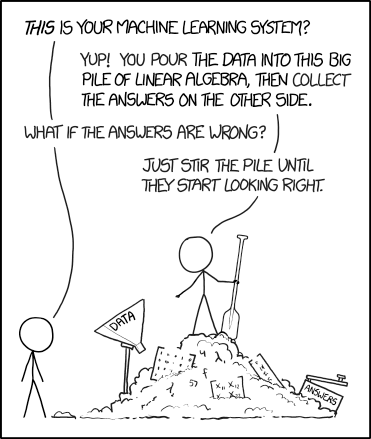 The Workflow*
Repeat for as many ML models/algos as you’d like
Perform K-Fold CV. Get the h-params with the lowest avg “error”
Retrain model using all training data and params from K-Fold CV.

Report (final) stats on the test set.
Get/Collect/Scrape data. Clean/curate it.
Make Train/Test split (unless already done)
This is the test set. DON’T PEEK!
*not always the workflow
Notebook #2
Ethics
Beware of black boxes
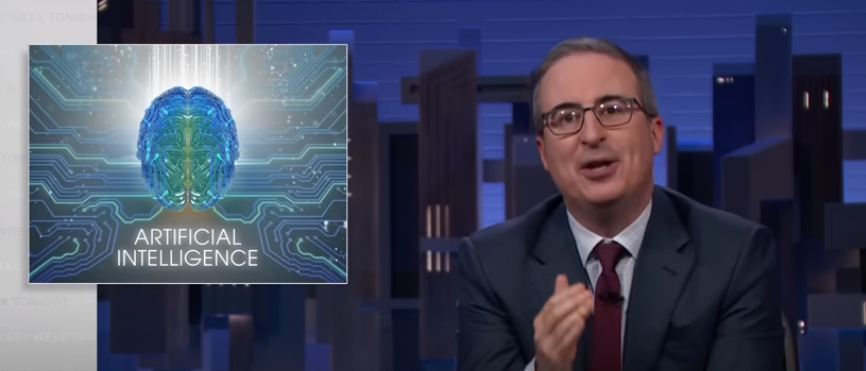 Ethics
Beware of black boxes
Pay attention to “explainable” ML
Just because something predicts well, doesn’t mean we can’t understand it
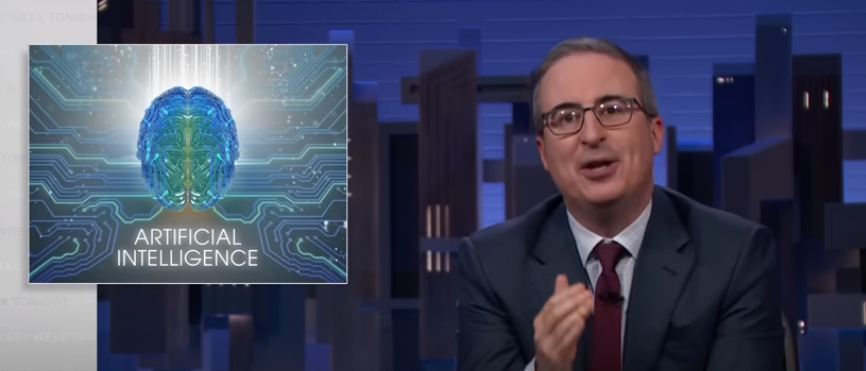 Ethics
Beware of black boxes
Pay attention to “explainable” ML
Just because something predicts well, doesn’t mean we can’t understand it
Pay attention to biases in your data!
Your models will always reflect the biases they inherit
This can also relate to blindspots in your data
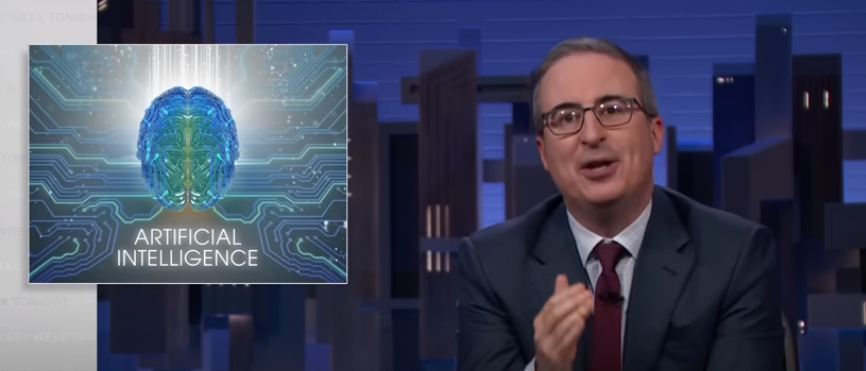 Homework
Your homework for next week:
On the back end of the second notebook
Do the readings/watch the videos
Wrapping Up
Level-setting
Model Selection
Warm Up Exercise
Machine Learning Overview
Basics
Programming Exercise